Geometry Unit 6 Jeopardy
final
7.6       1
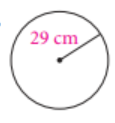 7.6     2
Find the measure of the indicated arc:
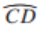 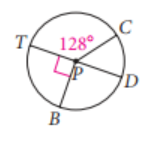 7.6     3
Find the measure of the indicated arc:
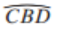 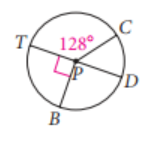 7.6     4
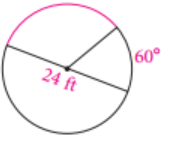 7.6    5
Jessica bakes a cookie with diameter 7 inches.  She frosts the edge of the cookie with icing.  If Mark cuts a slice that is 75°, what is the length of frosting on his cookie?  Round your answer to the nearest tenth.
7.7    1
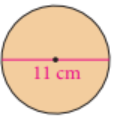 7.7    2
7.7    3
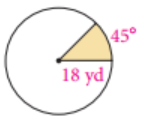 7.7     4
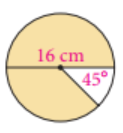 7.7    5
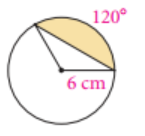 11.1      1
Determine whether the line drawn is a tangent line:
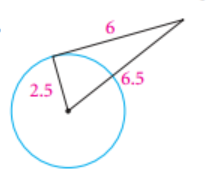 11.1     2
Find the measure of angle x:
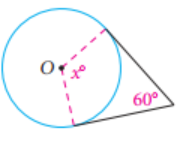 11.1     3
Find the perimeter of the quadrilateral:
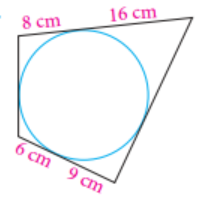 11.1    4
Find the perimeter of the figure:
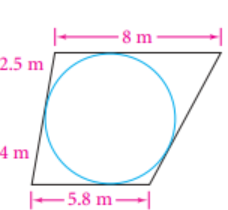 11.1       5
Assume the line drawn is a tangent line.  Find the value of x:
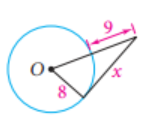 11.2    1
Find the value of x:
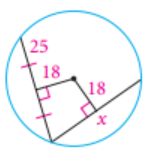 11.2    2
Find the value of x:
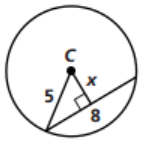 11.2    3
Find the value of x:
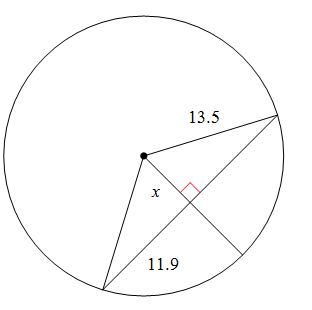 11.2     4
Find the value of x:
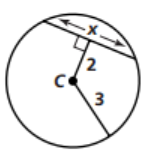 11.2   5
Find the value of x:
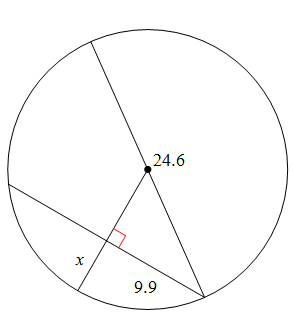 11.3  1
Find the measure of the variable:
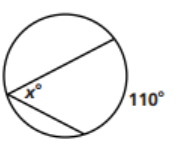 11.3   2
Find the measures of the variables:
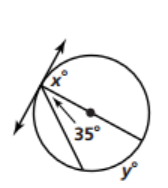 11.3    3
Find the measures of the variables:
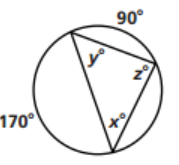 11.3   4
Find the measures of the variables:
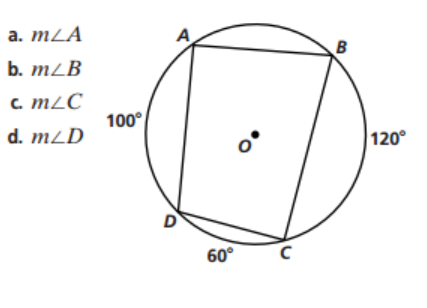 11.3   5
Find the measures of the variables:
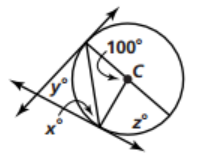 11.4   1
Find the measure of the angle:
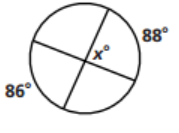 11.4    2
Find the missing segment length:
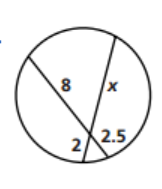 11.4   3
Find the missing angle:
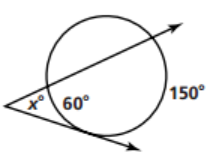 11.4   4
Find the missing segment length:
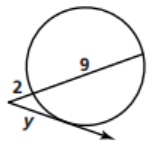 11.4   5
Find the missing segment length:
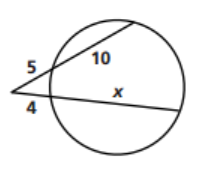 11.5   1
Identify the center and the radius of the circle:

(x + 8)2 + y2 = 4
11.5   2
11.5   3
Is the point (-6, 10) on the circle, inside, or outside the circle with equation:
(x + 4)2 + (y – 8)2 = 9
Explain why!
11.5   4
Write the standard form of a circle that has center (7, -2) and passes through point (-1, -6)
11.5   5
Write an equation for a circle that has center (0, -4) and diameter 6.
7.6  1 ANSWER
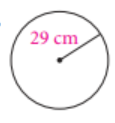 7.6  2 ANSWER
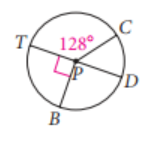 7.6  3 ANSWER
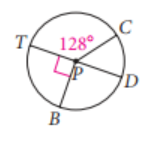 7.6   4 ANSWER
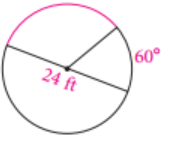 7.6  5 ANSWER
7.7  1 ANSWER
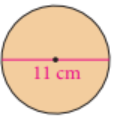 7.7  2 ANSWER
7.7   3 ANSWER
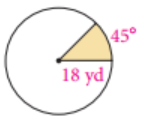 7.7  4 ANSWER
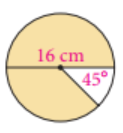 7.7   5 ANSWER
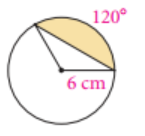 11.1  1 ANSWER
Determine whether the line drawn is a tangent line:                                                 
2.52 + 62 = 6.52				Right angle?
42.25     = 42.25
Yes the line is a tangent line
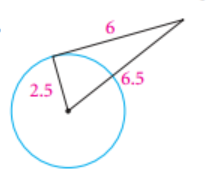 11.1  2 ANSWER
*Tangent lines are perpendicular to radius!
90 + 90 + 60 = 240
360 – 240 = 120°
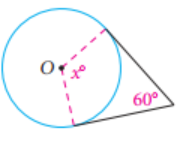 11.1   3  ANSWER
Perimeter (add all sides)
Top: 24
Right: 25
Bottom: 15
Left: 14
Perimeter: 78 cm
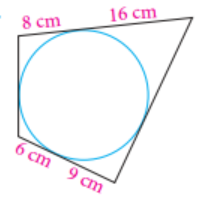 16
6
9
11.1  4 ANSWER
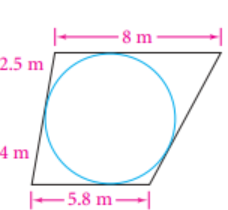 5.5
2.5
Top: 8
Left: 6.5
Bottom: 5.8
Right: 7.3
Perimeter: 27.6 m
5.5
1.8
4
1.8
11.1  5 ANSWER
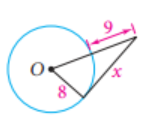 Use Pythagorean theorem:
Hypotenuse = 8 + 9 = 17
82 + x2 = 172
64 + x2 = 289
x2 = 225   (subtract 64)
x = 15
8
11.2   1 ANSWER
Because the radii are perpendicular to the chords, we know:
Chords are congruent
Chords are bisected

x = 25 + 25 = 50
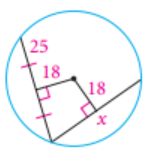 11.2   2 ANSWER
x2 + 42 = 52
x2 + 16 = 25
x2 = 9
x = 3
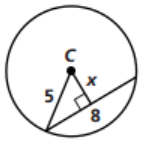 11.2   3 ANSWER
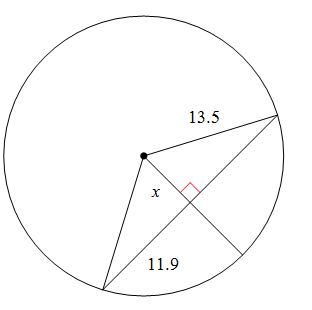 11.92 + x2 = 13.52
141.61 + x2 = 182.25
x2 = 40.64    (subtract 141.61)
x = 6.4 (square root)
11.2   4 ANSWER
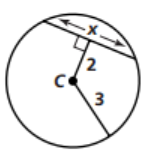 11.2  5 ANSWER
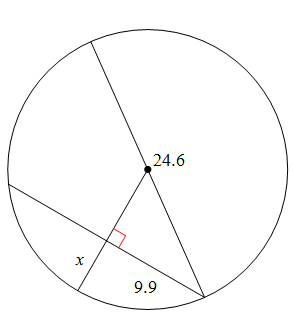 Diameter = 24.6
Radius = 12.3
9.92 + b2 = 12.32
98.01 + b2 = 151.29
b2 = 53.28
b = 7.3
x = 12.3 – 7.3 = 5
b
11.3  1 ANSWER
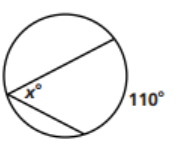 11.3   2 ANSWER
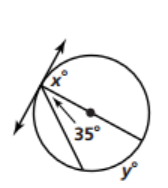 x = 180 ÷ 2 = 90°
y = 2(35) = 70°
180
11.3  3 ANSWER
x = 90 ÷ 2 = 45°
z = 170 ÷ 2 = 85°
y = 180 – (45 + 85) = 50°
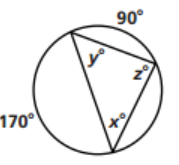 11.3   4 ANSWER
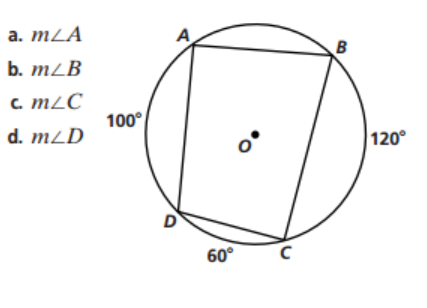 11.3   5 ANSWER
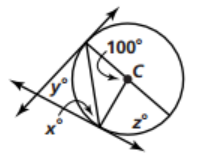 11.4  1 ANSWER
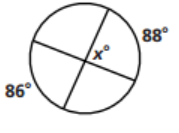 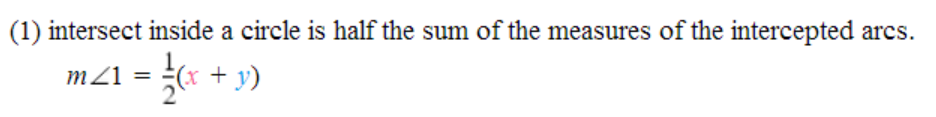 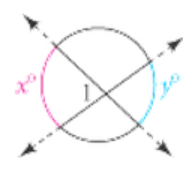 11.4   2 ANSWER
When two chords or secants intersect inside a circle:
2(x) = 8(2.5)
2x = 20
x = 10
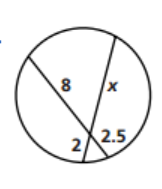 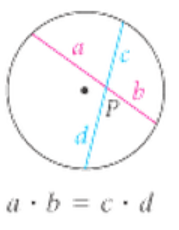 11.4   3 ANSWER
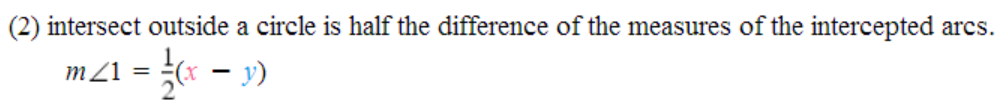 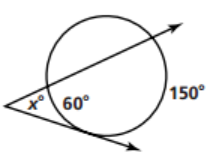 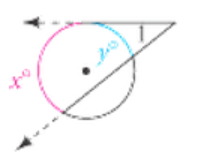 11.4   4 ANSWER
When a secant and a tangent intersect:




2(2 + 9) = y2
2(11) = y2
22 = y2
4.7 = y
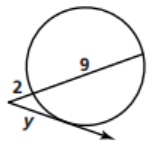 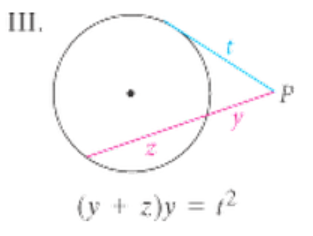 11.4  5 ANSWER
When two secants intersect:



5(5 + 10) = 4(4 + x)
5(15) = 4(4 + x)
75 = 16 + 4x
59 = 4x     (subtract 16)
14.75 = x  (divide by 4)
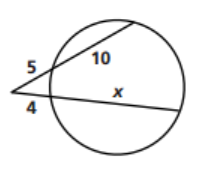 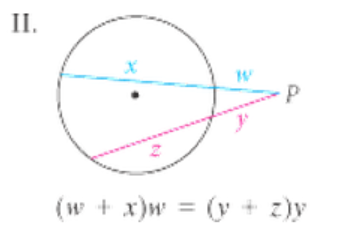 11.5  1 ANSWER
11.5  2 ANSWER
11.5  3 ANSWER
Is the point (-6, 10) on the circle, inside, or outside the circle with equation:
(x + 4)2 + (y – 8)2 = 9

(-6+4)2 + (10 – 8)2 = 9
8 = 9
Inside the circle
(the distance from the center to (-6, 10) is less than the length of the radius.)
11.5  4 ANSWER
Write the standard form of a circle that has center (7, -2) and passes through point (-1, -6)
               h, k 					    x, y
(x –h)2 + (y –k)2 = r2
(-1 – 7)2 + (-6 - -2)2 = r2
80 = r2 
(x – 7)2 + (y - -2)2 = 80
(x – 7)2 + (y + 2)2 = 80
11.5  5 ANSWER
Write an equation for a circle that has center (0, -4) and diameter 6.
Diameter 6 = radius 3
(x – 0)2 + (y + 4)2 = 32
X2 + (y + 4)2 = 9
Final Jeopardy
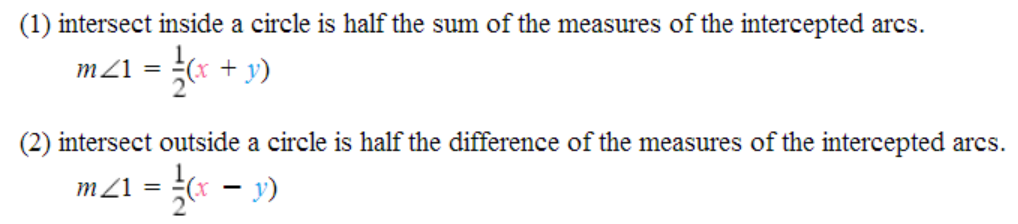 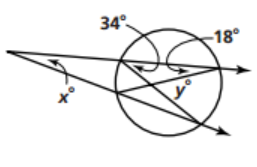 Final Jeopardy ANSWER
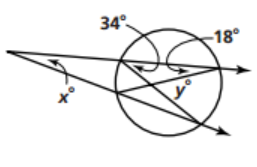 18*2 = 36
34*2 = 68